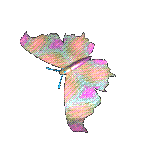 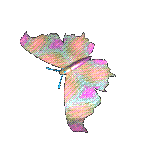 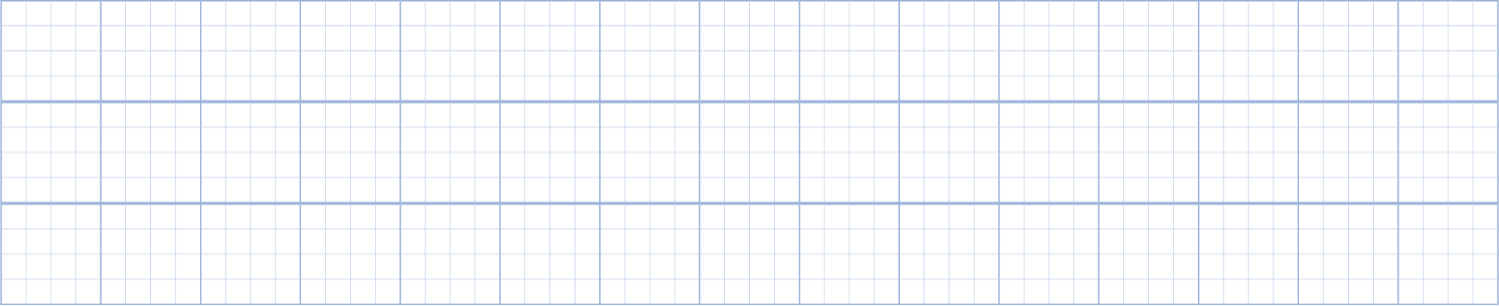 Thứ ba ngày 4 tháng 1 năm 2022
Toán
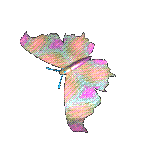 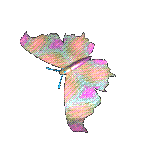 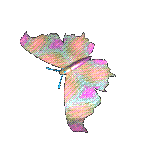 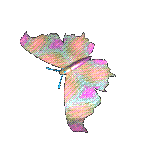 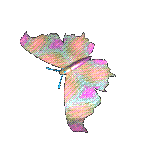 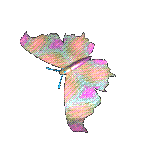 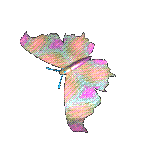 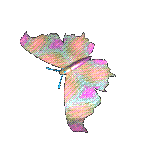 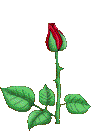 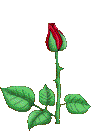 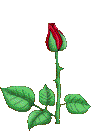 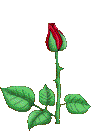 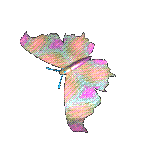 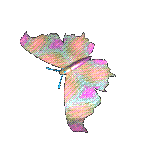 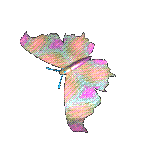 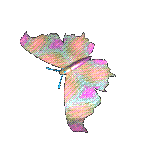 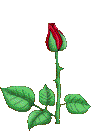 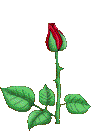 KHỞI ĐỘNG
Here is where your weekly
planner begins
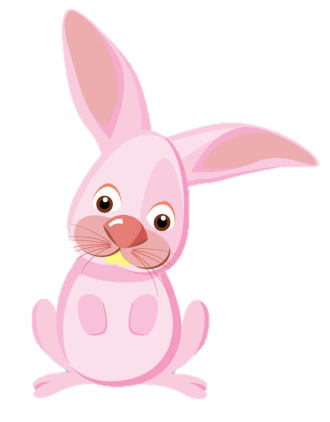 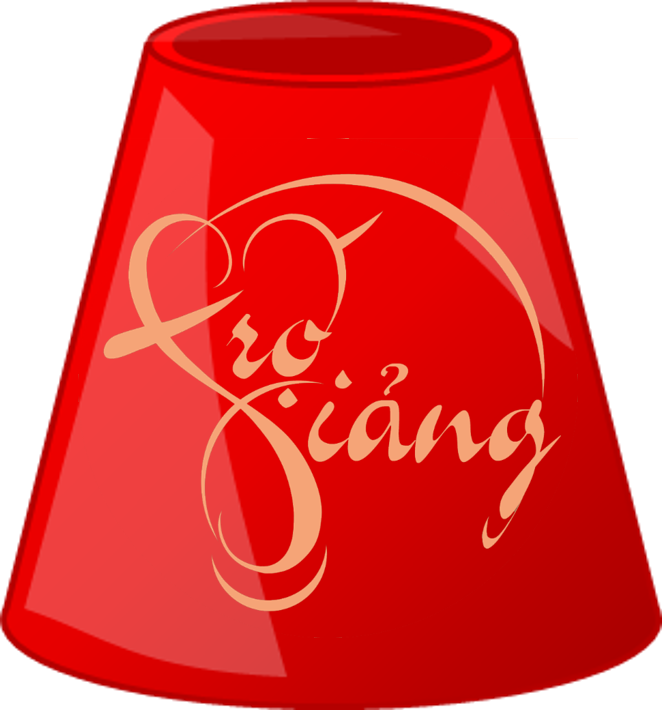 TRÒ CHƠI
ÚP LY
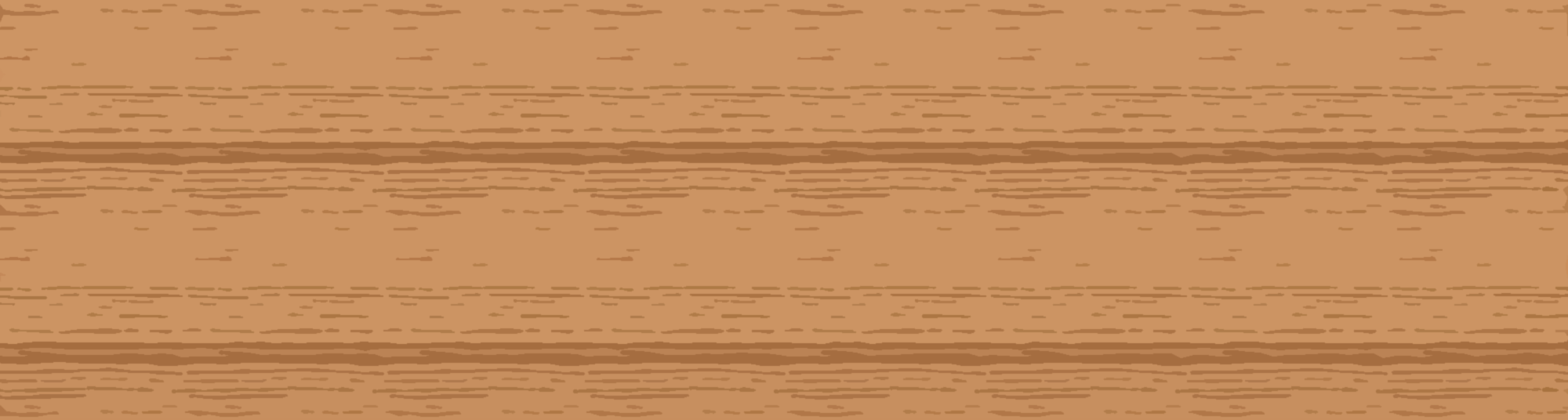 1
2
3
4
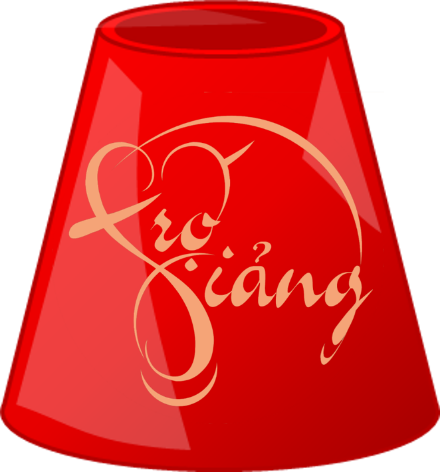 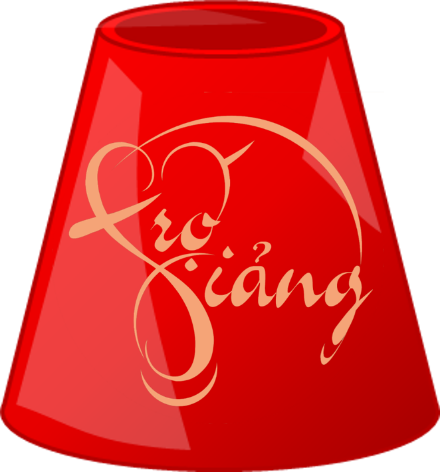 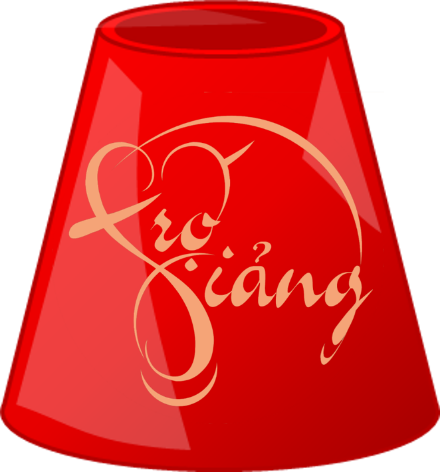 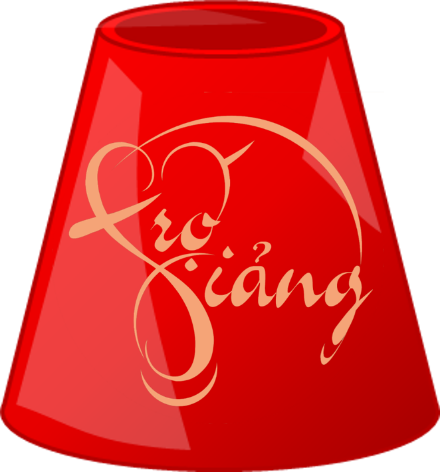 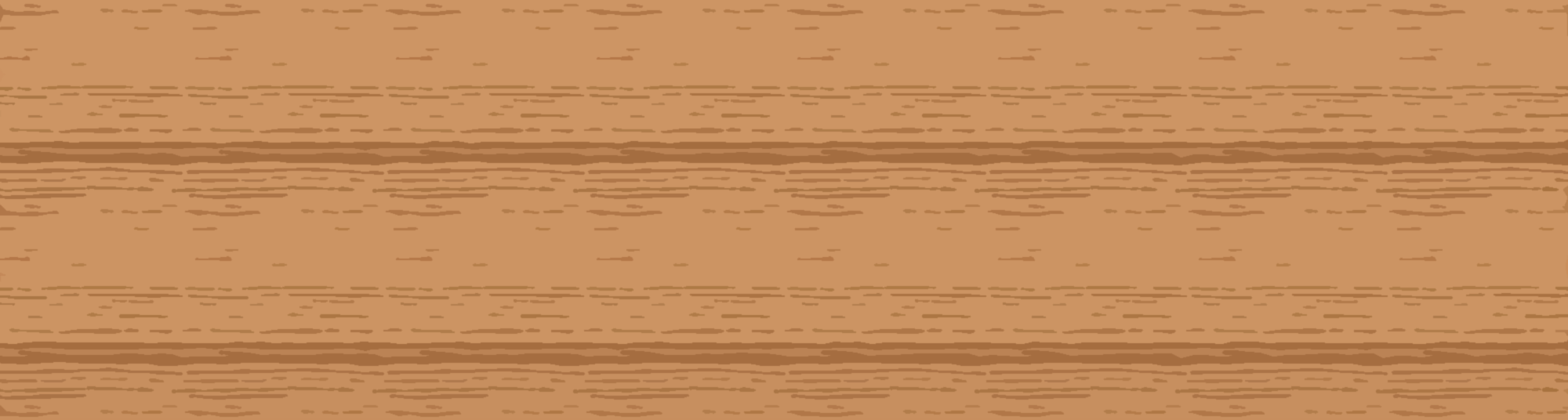 Bắt đầu
Câu 1
Câu 2
Câu 3
A+
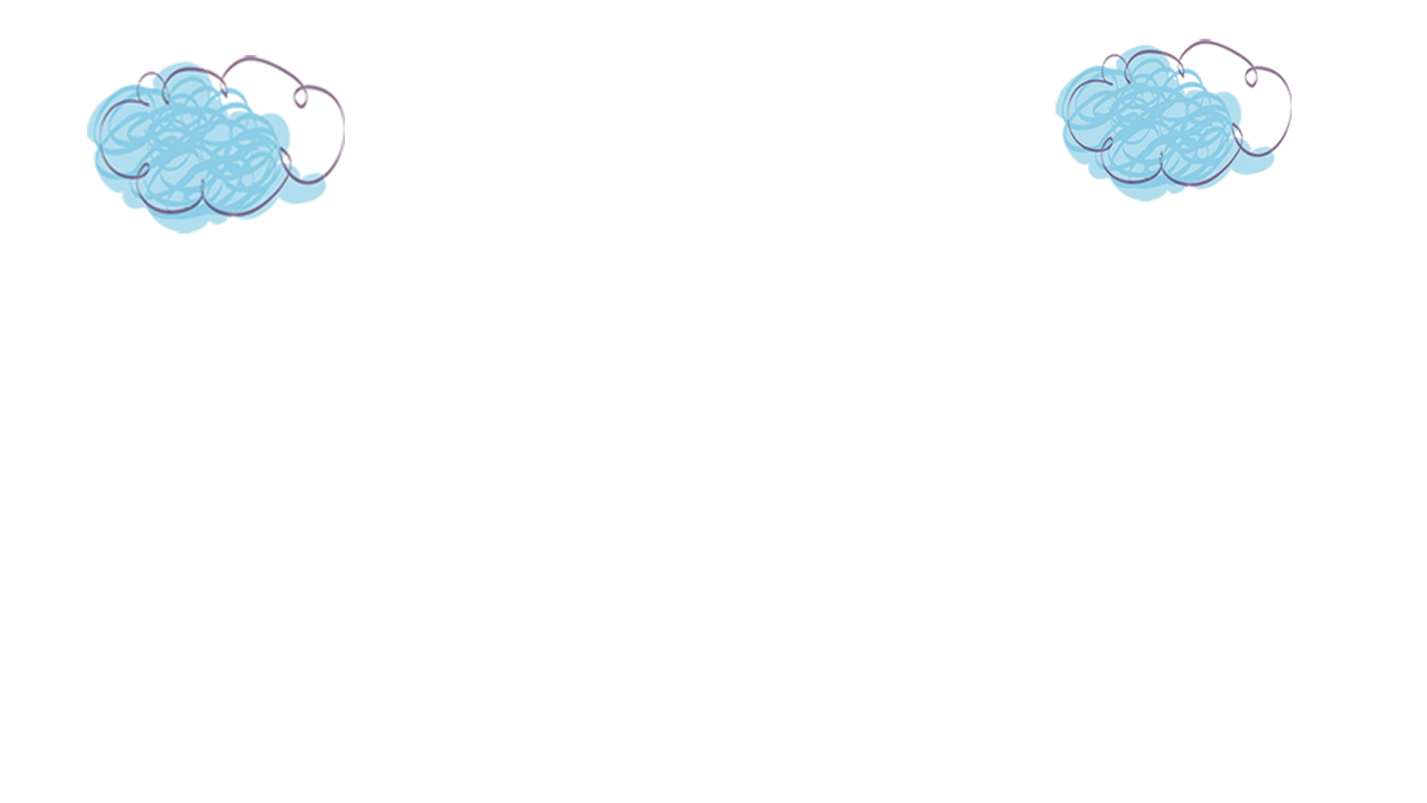 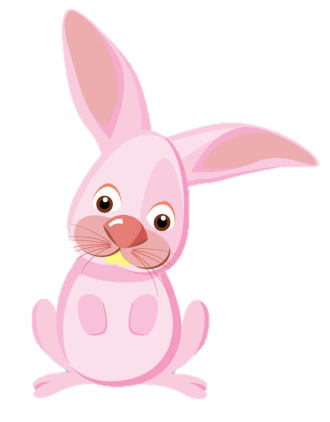 4
3
2
1
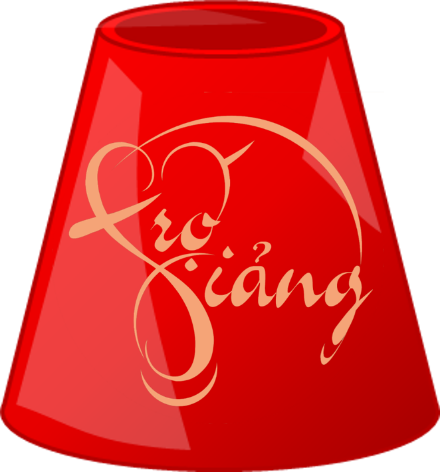 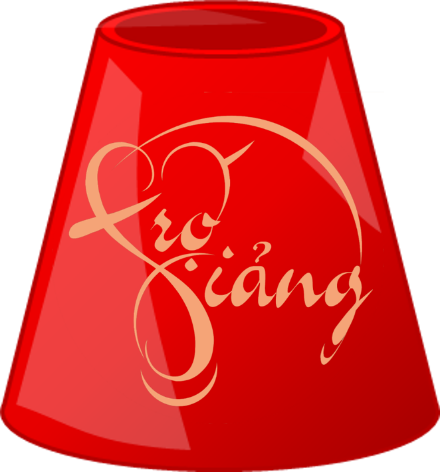 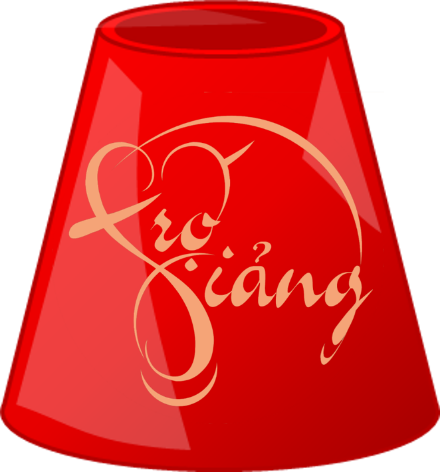 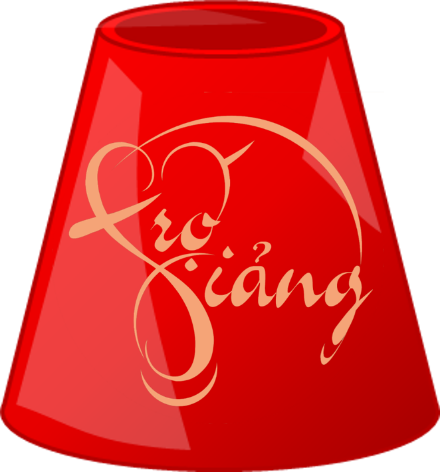 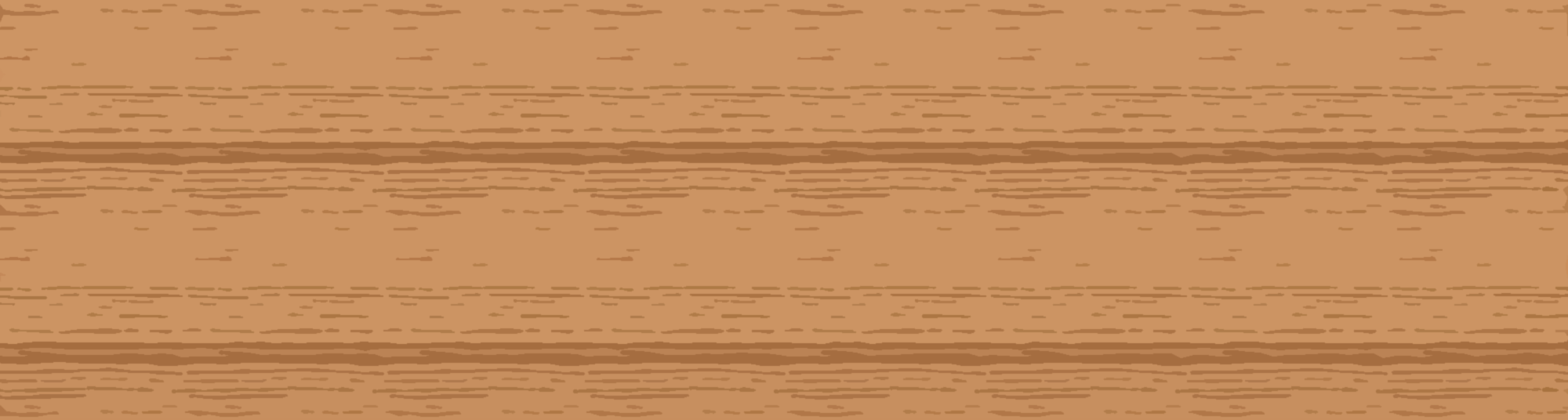 A+
Câu 2
Câu 3
Câu 1
1
Hãy kể tên những hình sau:
Hình tam giác
Hình tứ giác
2
1
Hình vuông
Hình chữ nhật
4
3
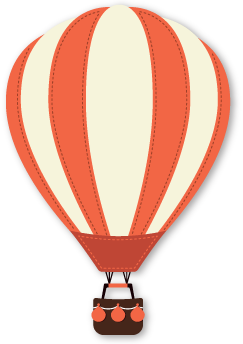 Dòng nào dưới đây nêu đủ đặc điểm của hình chữ nhật?
2
A.      Có 2 cạnh dài bằng nhau.
B.      Có 2 cạnh ngắn bằng nhau.
C.       Có 4 góc vuông; 2 cạnh dài bằng nhau;  
2 cạnh ngắn dài bằng nhau.
3
Hãy viết phép tính và tính chu vi hình tứ giác MNPQ.
M
2dm
N
4dm
3dm
P
Q
5dm
2    +   3    +   5    +   4    =   14 dm
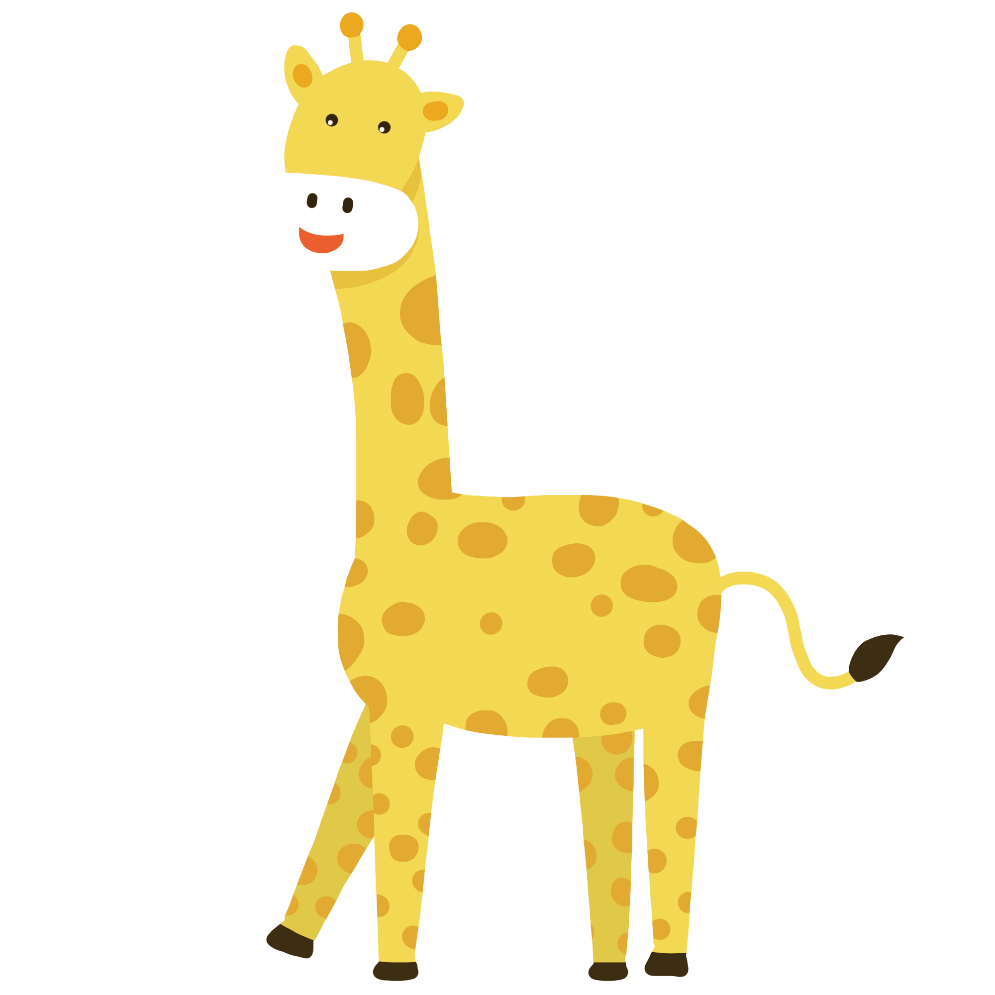 4    +   2    +   3   +   5    =   14 dm
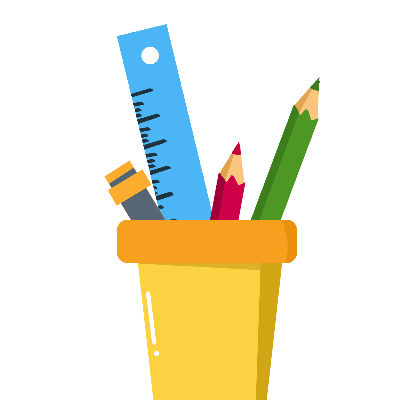 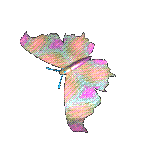 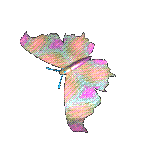 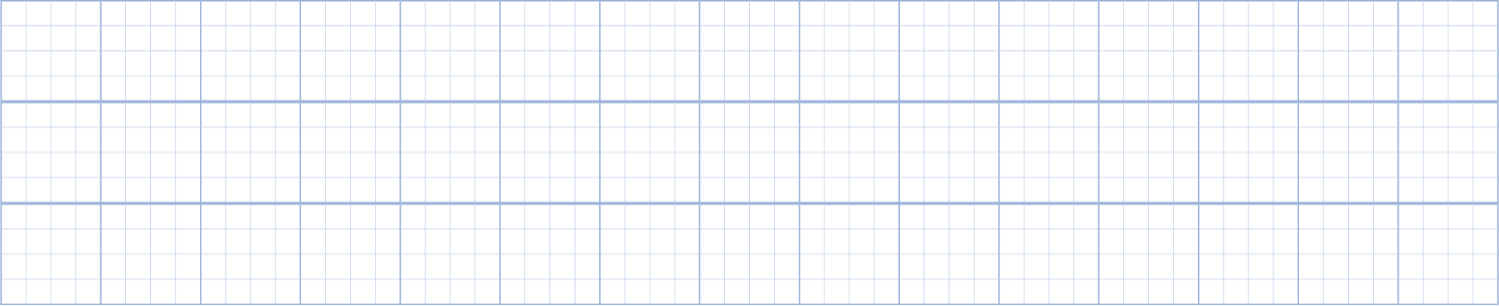 Thứ ba ngày 4 tháng 1 năm 2022
Toán
Chu vi hình chữ nhật
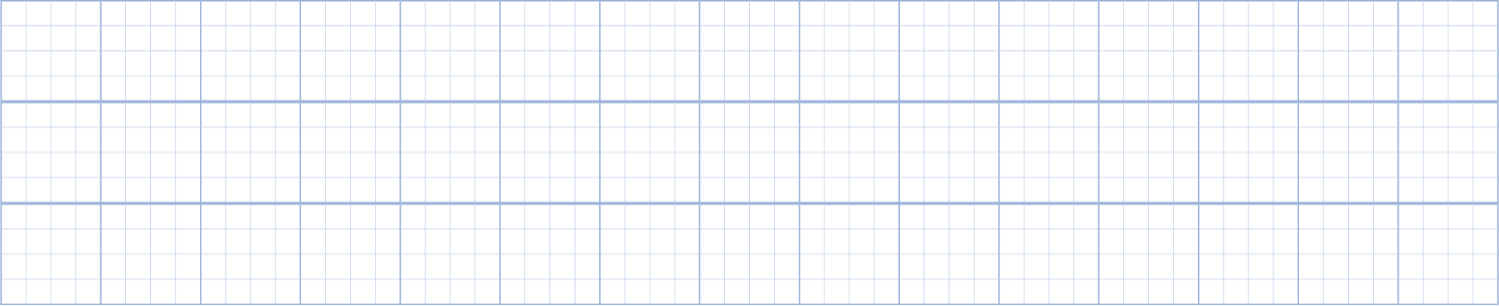 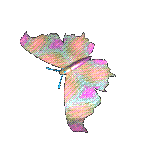 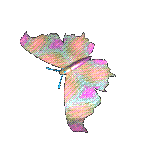 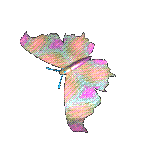 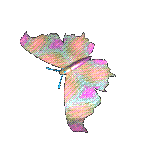 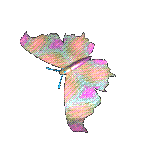 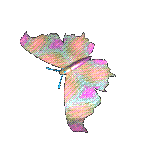 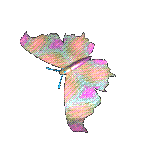 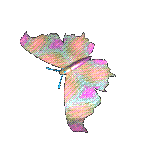 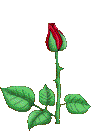 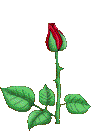 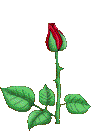 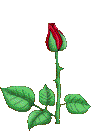 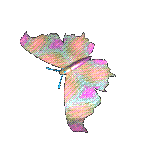 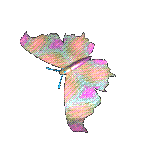 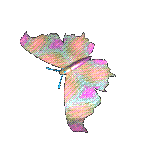 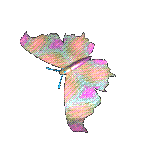 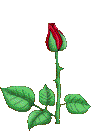 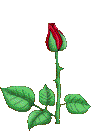 A
4cm
B
3cm
D
C
AB = DC = 4cm
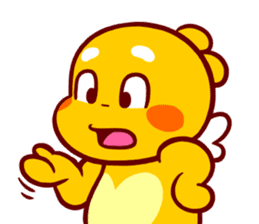 AD = BC = 3cm
Chu vi hình chữ nhật ABCD là:
4 + 3 + 4 + 3 = 14 (cm)
A
B
4cm
Hoặc:
4
3
(4 + 3) × 2 = 14 (cm)
3cm
3cm
Chiều dài
Chiều rộng
D
C
4cm
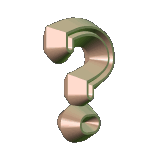 Muốn tính chu vi hình chữ nhật ta làm thế nào?
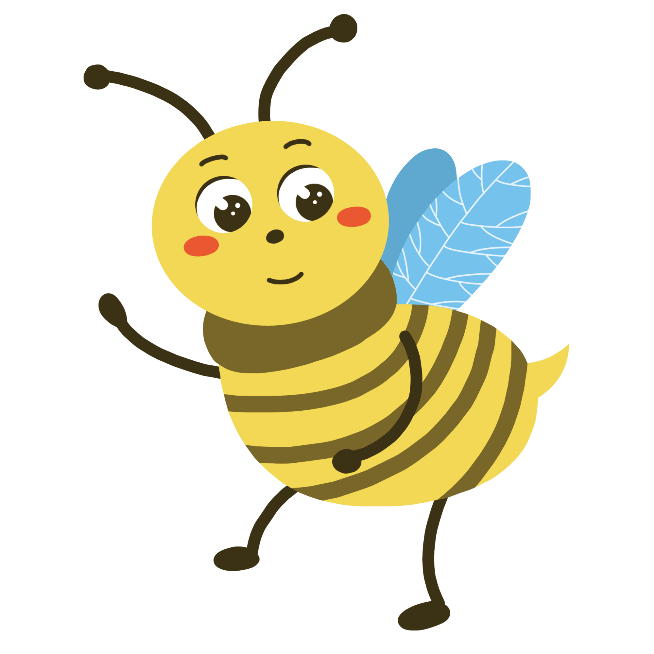 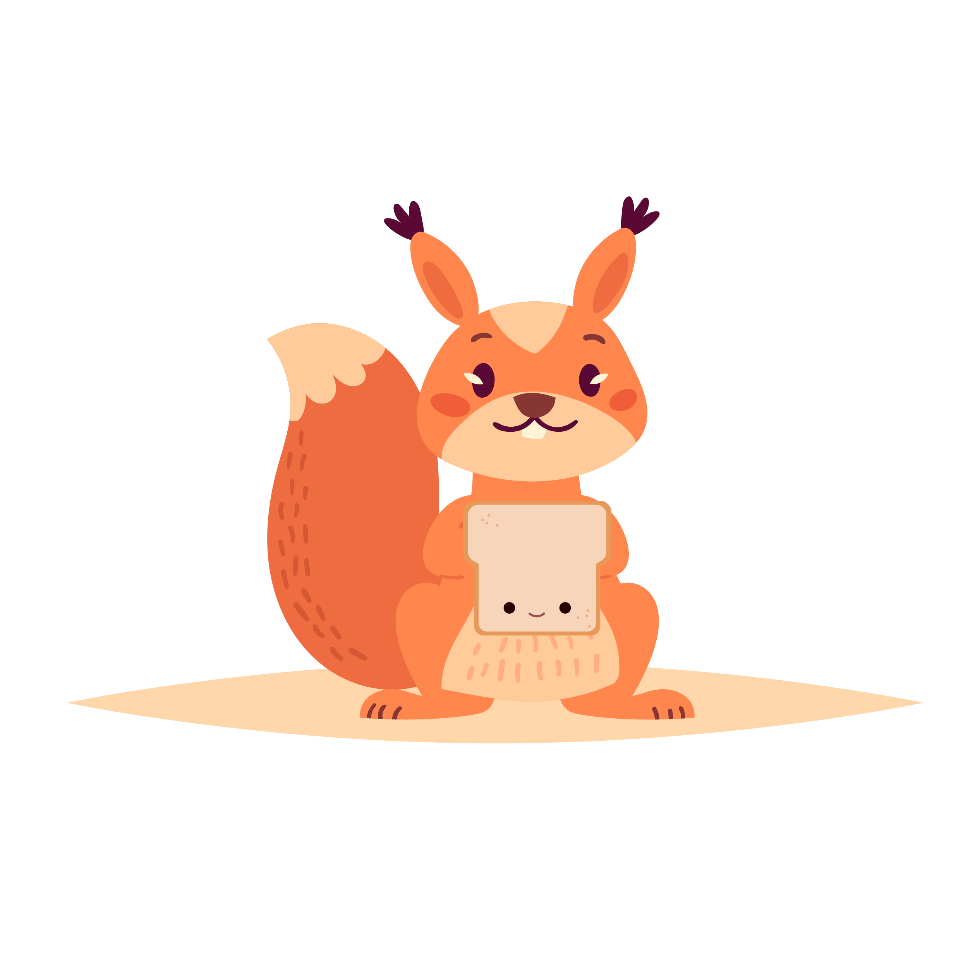 Con cần ghi nhớ
CHU VI = (chiều dài + chiều rộng) x 2
Muốn tính chu vi hình chữ nhật ta lấy chiều dài cộng với chiều rộng (cùng đơn vị đo) rồi nhân với 2.
Tính chu vi của hình chữ nhật có:
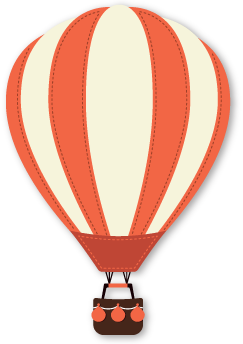 Bài 1.
a) Chiều dài 10cm, chiều rộng 5cm
b) Chiều dài 2dm, chiều rộng 13cm
[Speaker Notes: Bài 1 làm padlet. Nhấn mạnh bước đổi]
Tính chu vi của hình chữ nhật có:
Bài 1.
a) Chiều dài 10cm, chiều rộng 5cm
Bài giải
a)  Chu vi của hình chữ nhật là:
Đáp số: 30cm
Tính chu vi của hình chữ nhật có:
Bài 1.
b) Chiều dài 2dm, chiều rộng 13cm
Bài giải
Đổi: 2dm = 20cm
Chu vi của hình chữ nhật là:
Đáp số: 66cm.
Tính chu vi của hình chữ nhật có:
Bài 1.
a) Chiều dài 10cm, chiều rộng 5cm
b) Chiều dài 2dm, chiều rộng 13cm
Bài giải
Bài giải
a)  Chu vi của hình chữ nhật là:
Đổi: 2dm = 20cm
Chu vi của hình chữ nhật là:
Đáp số: 30cm
Đáp số: 66cm.
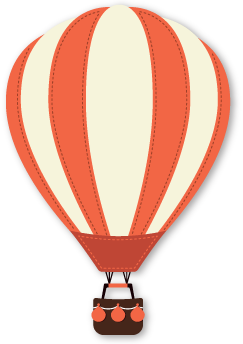 Một mảnh đất hình chữ nhật có chiều dài 35m, chiều rộng 20m. Tính chu vi mảnh đất đó.
Bài 2.
Tóm tắt:
35m
Chiều dài: 35m
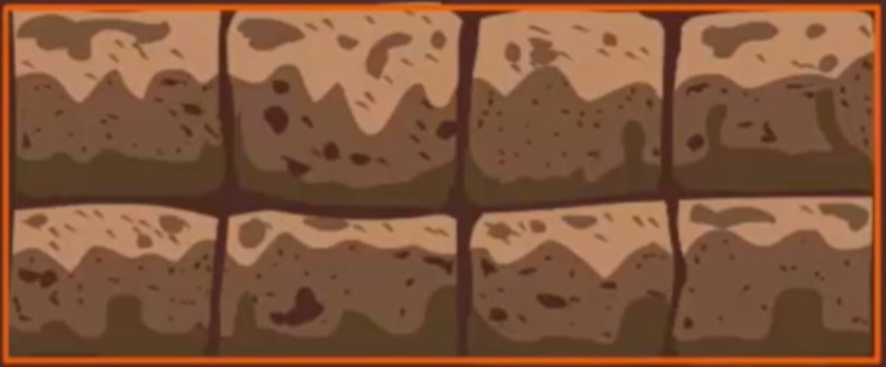 20m
Chiều rộng: 20m
Chu vi: ? m
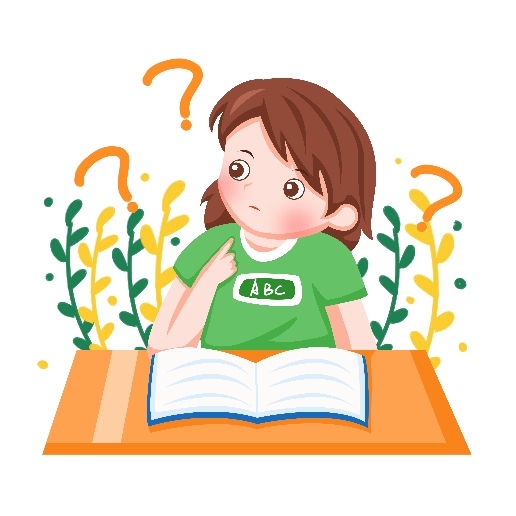 [Speaker Notes: Giải vở ô li và chiếu bài lên chữa]
Bài giải:
Chu vi mảnh đất hình chữ nhật là:
(35 + 20) × 2 = 110 (m)
Đáp số: 110m.
TIME LIMIT: 
2 minutes
START TIMER
TIME’S UP!
120
10
110
20
100
30
90
40
80
50
70
60
Khoanh vào chữ đặt trước câu trả lời đúng:
Bài 3.
63m
A
54m
M
N
B
31m
40m
D
C
P
Q
Chu vi hình chữ nhật ABCD lớn hơn chu vi hình chữ nhật MNPQ.
A.
B.
Chu vi hình chữ nhật ABCD  bé hơn chu vi hình chữ nhật MNPQ.
Chu vi hình chữ nhật ABCD là:
Chu vi hình chữ nhật MNPQ là:
C.
Chu vi hình chữ nhật ABCD bằng chu vi hình chữ nhật MNPQ.
(63 +  31)  x  2 = 188 (m)
(54 + 40)  x  2= 188 (m)
[Speaker Notes: Khoanh vào sách và giải thích.]
Dặn dò: Con hoàn thành bài tập ( nếu chưa xong)
A
4cm
B
3cm
D
C
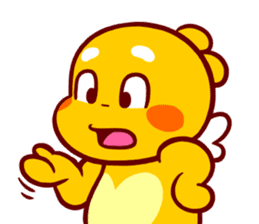 AB = DC = 4cm
AD = BC = 3cm
A
4cm
B
3cm
D
C
AB = DC = 4cm
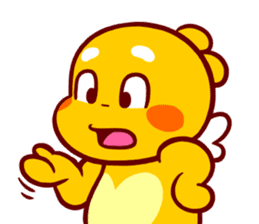 AD = BC = 3cm